Korruptsiooni ennetamine haridusameti hallatavates asutustes Riina Käossisekontrolli sektor, 24.- 25.05.2023
Infotunni eesmärk:
tõsta korruptsioonijuhtumite ennetamise teadlikkust ja maandada korruptsiooni tekkimise riski
2
Läbivad tegevused:
Käskkirjaga määrata isik, kes vastutab korruptsiooniriskide ja nende maandamise tegevuse eest asutuses. Kui käskkirjaga isikut ei määrata, siis vastutajaks on asutuse juht (info kodulehele). 
Kaardistada korruptsiooniriskiga töökohad.
Nt hankedokumentide ettevalmistaja, lepingute ettevalmistaja, arvete kinnitaja
Kaardistada korruptsiooniriskiga läbiviidavad menetlused ja tegevused.
Nt hangete läbiviimine, teenuste ja asjade ost
Käskkirjaga määrata, milliste töökohtadega kaasneb ametiseisund (info kodulehele).
3
Läbivad tegevused:
Asutus on kohustatud vähemalt üks kord aastas kontrollima ametiisiku seotust äriühingutega äriregistri avalikust andmebaasist.
Asutus peab vähemalt üks kord aastas kontrollima karistusregistrist (https://www.rik.ee), et ametiisikutel poleks karistatust KVS § 3 lg 4 nimetatud õigusrikkumise eest.
Riigihangete ning ostumenetlustega tegelevatel ametiisikutel tuleb esitada huvide konflikti vältimise deklaratsioon:
riigihangete puhul – iga kord enne riigihanget;
ostumenetluse puhul- iga aasta 1. veebruariks.
4
Läbivad tegevused:
Kõigile ametiisikutele tuleb edastada tööle asumisel korruptsioonivastase seaduse veebikoolitus (T. Kalmet, 16. märts 2021, on võimalik järgi vaadata SIIN ) ning korruptsiooni ennetamise e-õppe kursus „Korruptsiooni ja huvide konflikti vältimine avalikus sektoris“ (https://www.korruptsioon.ee/et/koolitusmaterjalid). Edaspidi kord aastas tuleb meelde tuletada KVSst tulenevaid kohustusi ja piiranguid.
Ametiisikutel on kohustus iseseisvalt jälgida korruptsiooni ennetamise valdkonnas toimuvaid uuendusi Justiitsministeeriumi kodulehelt https://www.korruptsioon.ee/
Direktor on kohustatud esitama majanduslike huvide deklaratsiooni. Deklaratsioon esitatakse nelja kuu jooksul ametisse asumisest ning edaspidi iga aasta 31. maiks.
5
Läbivad tegevused:
Ametiisikud peavad tähelepanu pöörama toimingupiirangutele, st ei tohi võtta osa sellise otsuse arutamisest ja otsustamisest, kui otsus või toiming tehakse ametiisiku enda või temaga seotud isiku suhtes.
Tagada asutuses protsesside ja tegevuste dokumenteerimine, et need oleksid läbipaistvad ja neid saaks hiljem kontrollida.
Kui asutuses töötavad direktoriga seotud isikud, siis huvide konflikti vältimiseks volitatakse toimingute ja otsuste tegemiseks direktori ülesannetesse haridusameti ametnik (alates 18.05.2023)
6
Kes on ametiisik?
Põhiliseks tunnuseks on ametiseisundi olemasolu, 
ametiseisund on pädevus teha otsus või toiming teiste isikute suhtes. 

Otsuse tegemise pädevuseks loetakse ka otsuse tegemises osalemist või otsuse sisulist suunamist. 

Ametiisikul on kohustus pidada kinni tegevus- ja toimingupiirangutest.
7
Otsus ja toiming? Korruptsiooni oht puudutab osalemist otsuste ja toimingute ettevalmistamisel.
Lepingu allkirjastamine, osalemine hanke võitja valikus, käskkirja kinnitamine, arve kinnitamine, palga/preemia/lisatasu määramine, osalemine otsuse tegemises, sh õppekorraldusega seotud otsustes.
Kui õpetaja tegevusega kaasneb õiguslik tagajärg õpilasele, tuleb ka õpetajat käsitleda ametiisikuna.
Õiguslik tagajärg võibolla juhtudel, kui otsustatakse nt klassikursuse  kordama jätmist, gümnaasiumisse vastuvõtmist, eksami-, vastuvõtu- või hankekomisjonis osalemist, tunnistuse väljastamisel, õppenõukogu töös osaledes, koolivalmiduskaardi koostamist jt.
8
Ametiisikud:
Ametiisikuteks on asutuste juhid, riigihangete läbiviijad, majandusjuhid (ostumenetluse läbiviija), õppealajuhatajad, õpetajad ja teised töötajad, kellele asutus on andnud avaliku ülesande täitmise.
Vahetult õppeaine edasi andmine ning selle jooksev hindamine ei too kaasa ametiseisundit.
9
Toimingupiirangud
Ametiisikutele on kehtestatud toimingupiirangud. 
Toimingupiirangu eesmärk on huvide konflikti vältimine. 
Piirangutega välistatakse olukord, kus ametiisik teeb iseenda või temaga seotud isiku suhtes otsuse või toimingu.
10
Toimingupiirangud
Ametiisikul on keelatud toimingu või otsuse tegemine, kui esineb vähemalt üks järgmistest asjaoludest:
1) otsus või toiming tehakse ametiisiku enda või temaga seotud isiku suhtes;
2) ametiisik on teadlik tema enda või temaga seotud isiku majanduslikust või
muust huvist, mis võib mõjutada toimingut või otsust;
3) ametiisik on teadlik korruptsiooniohust.
11
Toimingupiirangud
Asutus peab oma töö korraldamisel tagama, et ametiisik ei oleks kohustatud tegema otsust või toimingut iseenda või temaga seotud isiku suhtes. 
Kui asutus jätab selle kohustuse täitmata, ei vabasta see asjaolu ametiisikut kohustusest järgida toimingupiiranguid. 
Ametiisikul on keelatud anda oma alluvale ülesandeks teha toimingut või otsust tema asemel (nn alla delegeerimine). Alla delegeerimine ei ole lubatud ka siis, kui nt õpetaja ei allu vahetult direktorile, vaid allub vahetult õppejuhile.
12
Seotud isikud KVS § 7 lg 1
Lähedased sugulased ja hõimlased
Isik, kellega on ühine majapidamine
Isik, kelle tegevust ametiisik tööväliselt mõjutab (nt äriga seotud isikud)
Muu isik, kelle seisund või tegevus ametiisikut väljaspool ametiseisundit oluliselt ja vahetult mõjutab (nt ametiisik on talle raha võlgu)
Juriidiline isik, kus ametiisikul on vähemalt 1/10 osalust või on selline osalus teisel seotud isikul
13
Seotud isikud KVS § 7 lg 1
Juriidiline isik, mille juht-või kontrollorgani liige ametiisik on või on see liige ametiisikuga seotud isik
14
Seotud isikud KVS § 7 lg 1 p 1
15
Toimingupiirangud
Toimingupiiranguid ei kohaldata õppeaine õpetamisel, kuna vahetult õppeaine edasi andmine ning selle jooksev hindamine ei too kaasa ametiseisundit.
Kui isikule laieneb toimingupiirang, tuleb end otsuse arutamisest ja vastuvõtmisest taandada.
16
Millal ennast taandada?
Kui isikule laieneb toimingupiirang, siis tuleb end otsuse arutamisest ja vastuvõtmisest taandada, kui otsus puudutab seotud isikut ja ametiisikul on kaalutlusõigus.
 Näited:
õpetaja on määratud õppe- ja kasvatusala töötajate konkursikomisjoni, aga konkursil kandideerib temaga seotud isik;
personalijuht osaleb töövärbamise komisjonis ning kandideerib ka temaga seotud isik.
17
Teavitamiskohustus
Ametiisik peab toimingupiiranguga seotud juhtudel nimetatud asjaolust viivitamata teavitama oma vahetut juhti.
Direktor peab haridusameti juhatajat teavitama nii seotud isikutest kui ka kõrvaltegevusest .
Käitumisjuhised huvide konflikti ja toimingupiirangu rikkumise vältimiseks võiks sätestada õppeasutuses töötajate töökorralduse reeglites.
Sisse tuleks seada sisekontrolli meetmed, et ametiisikud oleksid kohustatud läbi mõtlema võimalikud ohukohad seotud isikutega ja nad teaksid töökorraldust, kuidas sellest teada anda ning mismoodi tuleb neil käituda.
18
Kingitused, soodustused
Õppeasutus on avalikku ülesannet täitev asutus, st ametiisikule kehtivad KVS sätted, mis reguleerivad ametikohustustega seostavate ja korruptiivse tuluna käsitlevaid soodustusi.
Tavapäraseks viisakusavalduseks saab pidada:
meenet konverentsil, koolitusel, seminaril ettekande tegemise eest;
tähtpäevade (nt jõulude) puhul tehtavaid viisakuskingitusi (nt kruus, sall, lips, kommikarp, foto) mõnelt koostööpartnerilt, sh lapsevanemalt;
sümboolseid kingitusi (nt lilled või kommid).
19
Kingitused, soodustused
Ametikohustustega seotud soodustustest keeldutakse, mis on:
mõeldud mõjutamisena (sh näiliselt);
eksklusiivsed;
on seotud tehtava või tehtud otsuse või toiminguga.
Peab silmas pidama, et tehtud kingitused ja soodustused võivad mõjutada toimingut või otsust. Vältida tuleb olukorda, mis seab erapooletuse kasvõi näiliselt küsitavuse alla.
20
Kingitused, soodustused
Kingitust ja soodustust vastu võttes peab olema kindel, et sellega ei eeldata tööülesannetega seotud vastuteenet ning seda saab käsitleda viisakusavaldusena.
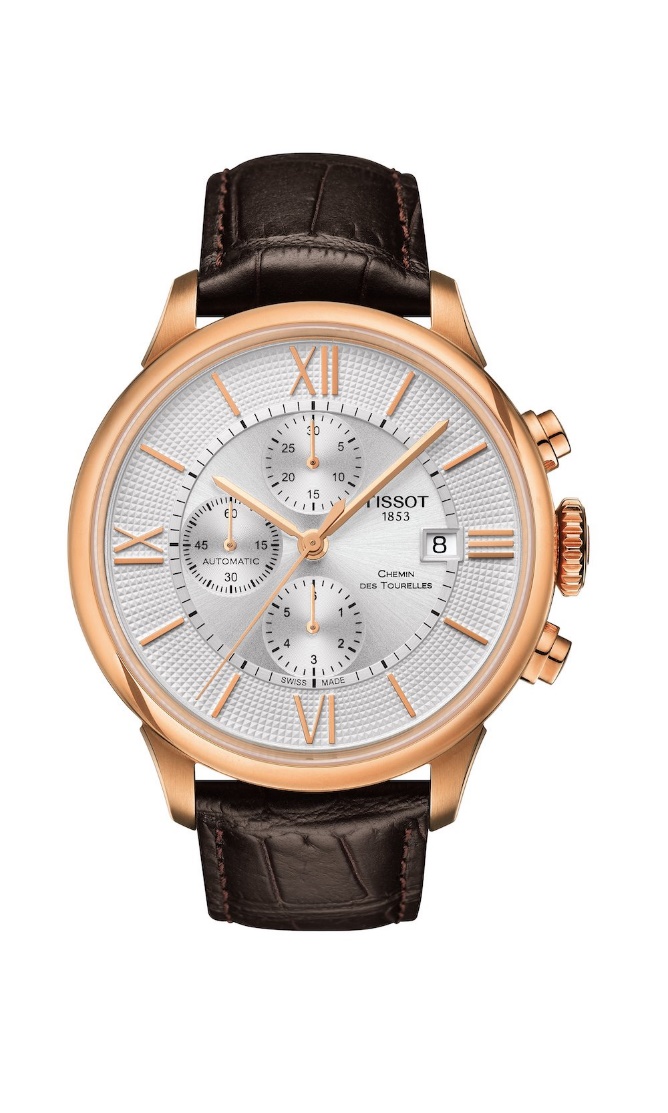 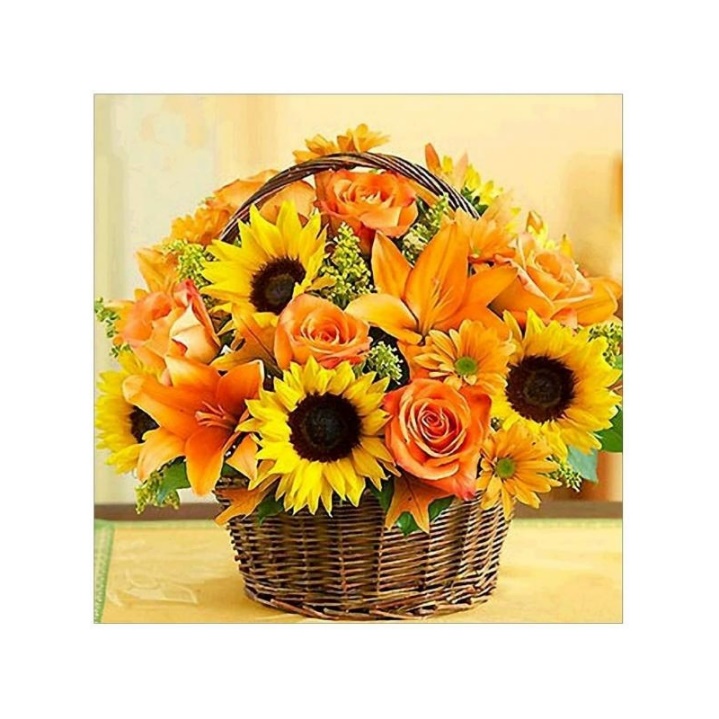 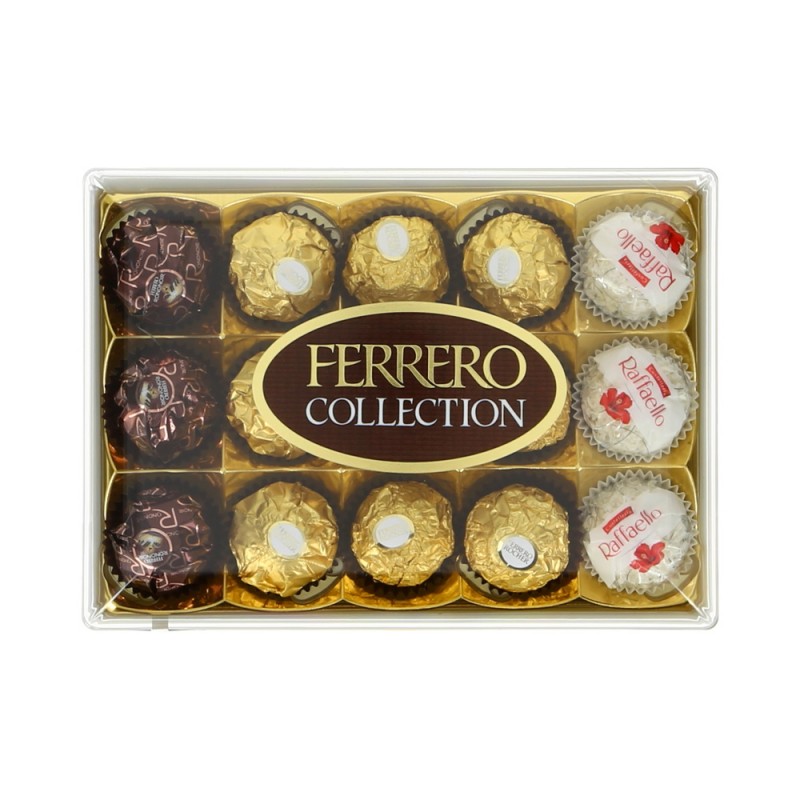 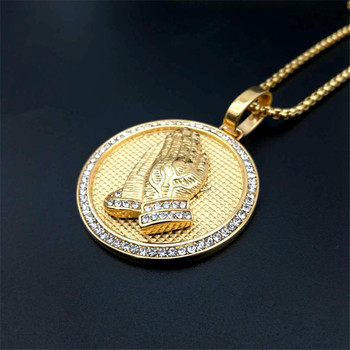 21
Näited
Õppenõukogus arutatakse õpetajaga seotud isiku üleviimist järgmisesse klassi. Õpilasel on klassi lõpetamise tingimused täidetud.
      Kas õpetaja peab end õppenõukogus otsuse tegemisel taandama?
V: Ei pea, kuna õpetajal puudub kaalutlusõigus. Klassi lõpetamise tingimused on kehtestatud õigusaktis ning on õpilase poolt täidetud, tegemist on rutiinse otsusega.

Õppenõukogus arutatakse endaga seotud isiku klassikursuse kordama jätmist.
   Kas õpetaja peab end õppenõukogus otsuse tegemisel taandama?
V: Ei pea, kuna õpetajal puudub kaalutlusõigus. Klassi lõpetamise tingimused ei ole õpilasel täidetud.
22
Näited
Direktor allkirjastas käskkirja, mille alusel maksti temaga seotud isikule preemiat eduka projekti läbi viimise eest. 
     Kas direktor toimis õigesti?
V: Ei, alates 18.05.2023 oleks pidanud käskkirja allkirjastama haridusameti poolt määratud ametnik. KVS kohaselt on ametiisikul keelatud toimingu või otsuse tegemine, kui otsus või toiming puudutab endaga seotud isikut.
IT juht, haridustehnoloog, huvijuht, kantselei juhataja viivad läbi  ostumenetlusi.
     Kas nad on ametiisikud?
V: Jah. Kui tehakse avaliku ressursi eest ostumenetlusi, siis on tegemist hankeprotsessiga ning nendele laieneb ka toimingupiirang.
23
Näited
Juhiabi majanduse alal analüüsib eelarvet ja teeb direktorile ettepaneku teostada SAP portaalis ümbertõstmist ühelt kuluühikult teisele.
     Kas juhiabi on ametiisik?
V: Ei. Tegemist on töö sisemise korraldamisega. 


24